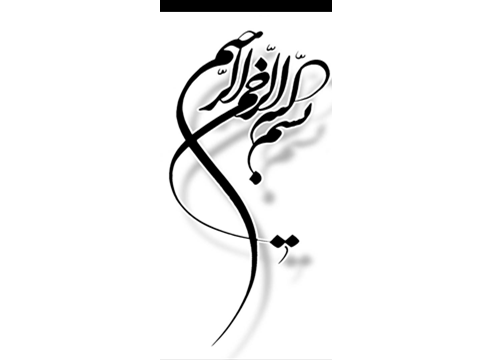 جلسه آموزشی کارشناسان مسئول بهورزی

دفتر سلامت جمعیت ،خانواده و مدارس
اداره باروری سالم
4 بهمن ماه 1393
بخشی از سیاست های کلی جمعیت رهبر معظم انقلاب
1.   ارتقاء پویایی، بالندگی و جوانی جمعیت با افزایش نرخ باروری به بیش از سطح جانشینی

2.     رفع موانع ازدواج، تسهيل و ترويج تشكيل خانواده و افزايش فرزند، كاهش سن ازدواج و حمايت از زوج‌هاي جوان و توانمندسازي آنان در تأمين هزينه‌هاي زندگي و تربيت نسل صالح و كارآمد

3.     اختصاص تسهیلات مناسب برای مادران بویژه در دوره بارداری و شیردهی و پوشش بیمه ای هزینه های زایمان و درمان ناباروری مردان و زنان و تقویت نهادها و موسسات حمایتی ذی ربط

4.    تحکیم بنیان و پایداری خانواده با اصلاح و تکمیل آموزش مهارت های فرزند پروری و تاکید بر آموزش مهارت های زندگی و ارتباطی و ارائه خدمات مشاوره ای بر مبنای فرهنگ و ارزش های اسلامی – ایرانی و توسعه و تقویت نظام اجتماعی، خدمات بهداشتی و درمانی و مراقبت های پزشکی در جهت سلامت باروری و فرزندآوری
پنجمین نشست آموزشي رويكرد هاي دفتر سلامت جمعيت،  خانواده و مدارس در برنامه هاي سلامت باروري براي ارتقاي نرخ باروري كليدانشگاه علوم پزشكي کرمان1-4-93
دانشگاه هاي علوم پزشكي
 یزد – زاهدان- زابل-رفسنجان – جیرفت – بم- ایرانشهر
کرمان
سومين نشست آموزشي رويكرد هاي دفتر سلامت جمعيت،  خانواده و مدارس در برنامه هاي سلامت باروري براي ارتقاي نرخ باروري كليدانشگاه علوم پزشكي شهيد بهشتي 19-3-93
دانشگاه هاي علوم پزشكي
 آذر بايجان شرقي- آذر بايجان غربي- گيلان - همدان مركزي- ساوه- زنجان- مراغه
ناباروری
باردار نشدن تا یک سال علیرغم عدم استفاده ازروش های پیشگیری از بارداری و داشتن تماس جنسی منظم برای باردار شدن
ناباروری اولیه و ثانویه
ناباروری اولیه در اكثريت قريب به اتفاق زوجین نابارور‌
ناباروری ثانویه در درصد كمتري از زوجين نابارور (داشتن تجربه بارداري و زايمان و داشتن فرزند و رویارویی با مشکل برای فرزند بعدی
حل مشکل زوجین نابارور و دستيابي آنان به تعداد فرزند دلخواه سبب افزایش قابل قبول نرخ باروري كلي است
شیوع ناباروری
افزایش  مراجعه و نیاز به درمان ناباروری در سال های اخیر به دلایل احتمالی زیر:
افزایش شیوع و میزان ناباروری
آگاهی بیشتر از درمان پذیر بودن مشکل
دسترسی بیشتر به امکانات درمانی و مراکز تخصصی
شرایط محیطی و آلودگی های شهرهای مدرن و پیشرفته
آمار جهانی ناباروری: 15%-10% زوج های 44-15 سال 
گزارش WHO: وجود 1 زوج ناباروری در هر 4 زوج در کشورهای در حال توسعه
آمارهای متفاوت از ایران. برآورد وجود حدود 3 ميليون زوج نابارور در کشور
علل عمومی ناباروری
عفونت ها
سموم و آلودگی های محیطی
بدون علامت بودن در اغلب موارد
شیوع عفونت های کلامیدیا و گنوره در زنان و مردان
عفونت لگنی در 15-10 درصد از بیماران کلامیدیایی
منجر شدن به بسته شدن لوله ها 
توجه بیشتر و شناسایی زنان زیر 25 سال دارای فعالیت جنسی
توجه بیشتر و شناسایی افراد بالای 25 سال با ارتباط جدید جنسی
سموم عبارتند از : حشره كش ها یا مواد افزودنی، مواد شوینده، مواد آرایشی و داروها و حتی وسائل منزل 
عدم امكان حذف مواد شیمیایی بطور كامل از زندگی، ولی حداقل می توانیم تماس خود را با مواد شیمیایی كه مضر به نظر می آیند، كاهش دهیم.
 بررسی ها حاكی از تأثیر شدید مواد سمی بر تخریب كروموزومها است که در جنین در حال تكثیر، موجب سقط جنین یا تولد نوزاد با نقص های كروموزومی می شود.
علل ناباروری در زنان
مشکلات لوله های رحمی 
چسبندگی و اعمال جراحی 
عفونت های بدون علامت از جمله کلامیدیا
فیبروم
دهانه رحم (سرویکس)
مشکلات تخمک گذاری 
افزایش سن به علت تاخیر در ازدواج و فرزند آوری ، نارسایی زودرس تخمدان، سرطان ها و افزایش بقای بیماران 
سندرم تخمدان پلی کیستیک: شیوه زندگی سالم
اندومتریوز 
آلودگی های محیطی
علل ناباروری در مردان
سن بالا 
عوامل ژنتیکی یا مادرزادی 
 انسداد مجاری خارج کننده اسپرم بعلت مادرزادی یا عفونت 
سموم و آلودگی های محیطی 
شیوه زندگی (نحوه لباس پوشیدن)
سرطان
داروها
راهکارهای پیشنهادی WHO
فراهم کردن امکان درمان صحیح و موثر زوجین و آموزش به آنها
غربالگری بیماران بدون علامت بالینی (سیفیلیس، کلامیدیا...)
فراهم کردن امکان مشاوره و آزمایش اختیاری برای ایدز
پیشگیری و مراقبت از سیفیلیس و التهاب ملتحمه نوزادان
مشارکت همگانی از جمله بخش خصوصی و جامعه در پیشگیری و مراقبت از بیماری های آمیزشی
افزایش آگاهی عمومی درباره رفتارهای جنسی پرخطر
دسترسی به کاندوم های با کیفیت و قیمت مناسب
تشویق مبتلایان به STIs برای مراجعه سریع به پزشک همراه با همسر
گنجاندن درمان STIs در خدمات بهداشتی اولیه
ایجاد سرویس اختصاصی برای افراد با رفتار جنسی پر خطر: زنان خیابانی، معتادان به موادمخدر و زندانی ها
رويكرد هاي برنامه ناباروری:
ارتقای آگاهی، نگرش و عملکرد جامعه در زمینه عوامل مستعد کننده ناباروری
احصای عوامل مستعد کننده ناباروری از جمله عوامل محیطی و همکاری برای طراحی مداخلات لازم با كمك دستگاه هاي ذيربط
استاندارد سازي خدمات ناباروري مشتمل بر: تدوین چارچوب استاندارد غربالگری، تدوین چارچوب و سطح بندي استاندارد ارایه خدمت و تامین خدمات ناباروری
توانمند سازی ارایه کنندگان خدمات باروري سالم در خصوص بسته خدمتي ناباروري
مشاركت در راستاي ايجاد دسترسي به پوشش كامل بیمه خدمات ناباروری
[Speaker Notes: نقش وزارت بهداشت در اين مداخله ها قابل توجه خواهد بود.]
رويكرد هاي برنامه ناباروری:
تعيين و ادغام جنبه هاي سلامت رواني و اجتماعي ناشي از ناباروري در بسته هاي خدمت
همكاري در تدوين چارچوب پايش و ارزشيابي مراکز ارايه خدمت مشتمل بر ايجاد سيستم ثبت اطلاعات براي بررسي نتايج و عوارض درمان ها
پي گيري ايجاد بستر قانوني مناسب براي اهداي جنين
تعيين اولويت هاي پژوهش هاي كاربردي در راستاي ناباروري با توجه به همه ابعاد سلامت
تسهيل تشريفات قانوني فرزندخواندگي براي برقراری ارتباط بین زوجین نابارور و زوجینی که تمایل به اهدای فرزندشان دارند
سن و ناباروری
تاثیر سن برتعداد تخمک
تاثیر سن بر کیفیت تخمک
تاثیر سن بر بروزبیماری های غیر واگیر و افزایش بارداری های پر خطر
تاثیر سن پدر بربروز بیماری های کودک
تاکید بر انجام مراقبت پیش از بارداری
شیوه زندگی سالم و ناباروری
تاثیر سیگار بر ناباروری
تاثیرچاقی بر ناباروری
شغل بر ناباروری
تاثیر ورزش بر ناباروری تاثیر دارو و الکل بر ناباروری
تخمدان پلی کیستیک
علائم
اهمیت تشخیص زودرس این بیماری
تاثیرآن بر سلامت
شیوه زندگی سالم
راه های کاهش تاثیر این بیماری بر سلامت فرد
اندومتریوز
اندومتریوز چیست؟
توجه به تشخیص زودرس آن برای پیشگیری از عوارض
تاثیرتشخیص زودرس بر بهبود زندگی
شیوه زندگی سالم
ریسک ناباروری در برخی از شیوه های زندگی:
استعمال دخانيات، 
ازدواج دير،
فرزندآوري بسیار دير
STIs
5. استرس
6. بهره گيري نادرست از تلفن هاي همراه،
7. برخي رژيم هاي خاص غذايي و ... 
الزام نیاز به مداخلات آموزشی.
شناسایی عوامل ناباروری و مداخلات فرابخشی
برخی عوامل محیطی:
مسموميت فلزات سنگين،
آلودگي هوا،
سموم كشاورزي ... 
لزوم همکاری فرابخشی برای تغيير و اصلاح اين موارد
استاندارد سازي خدمات ناباروري در سطح پیشگیری
نبودن چارچوب ملي خدمات تشخيصي و درماني ناباروري 
رویکرد خاص در مرکز خاص
تشخيص و درمان ديررس و پيامدهاي آن
توانمند سازی ارایه کنندگان خدمات باروري
نو بودن مقوله ناباروري در سيستم ارايه خدمات بهداشتي
بازنگری بسته هاي خدمت با نگاه ادغام ناباروري
آموزش ارائه کنندگان خدمات باروری سالم به منظور:
آموزش های مرتبط شيوه زندگی سالم و پرهیز از رفتار پرخطر
هدايت افراد مشكوك به اختلالات ناباروري به سطوح بالاتر
مشاركت در راستاي ايجاد دسترسي به پوشش كامل بیمه خدمات ناباروری
هزینه های بالای خدمات ناباروری
امکان پذیر نبودن پرداخت هزینه های برای درصد قابل توجهی از مردم
مشکل در دستیابی به تعداد دلخواه فرزند
لزوم دسترسی و تسهيلات مناسب به خدمات بازگشت باروری پس از اعمال جراحی پیشگیری از بارداری
ناباروری و سلامت اجتماعی و روانی
لزوم توجه به همه ابعاد سلامت زوجین (روانی، اجتماعی، ...) در تدوین بسته خدمات استاندارد ناباروری
لزوم تامین خدمات ناباروری توسط یک گروه با پرداختن به همه ابعاد سلامت زوج
تصور کامل و سالم بودن
احساس عدم کفایت در صورت ناباروری
فعالیت جنسی
اعتماد به نفس
احساس تنهایی عدم حمایت و عدم فهم متقابل
احساس طرد شدن
رویارویی با درمان های پرزحمت
وسواس در مورد باردارشدن
احساس افسردگی، ناتوانی، ناامیدی و...
موفق و پیروز باشید